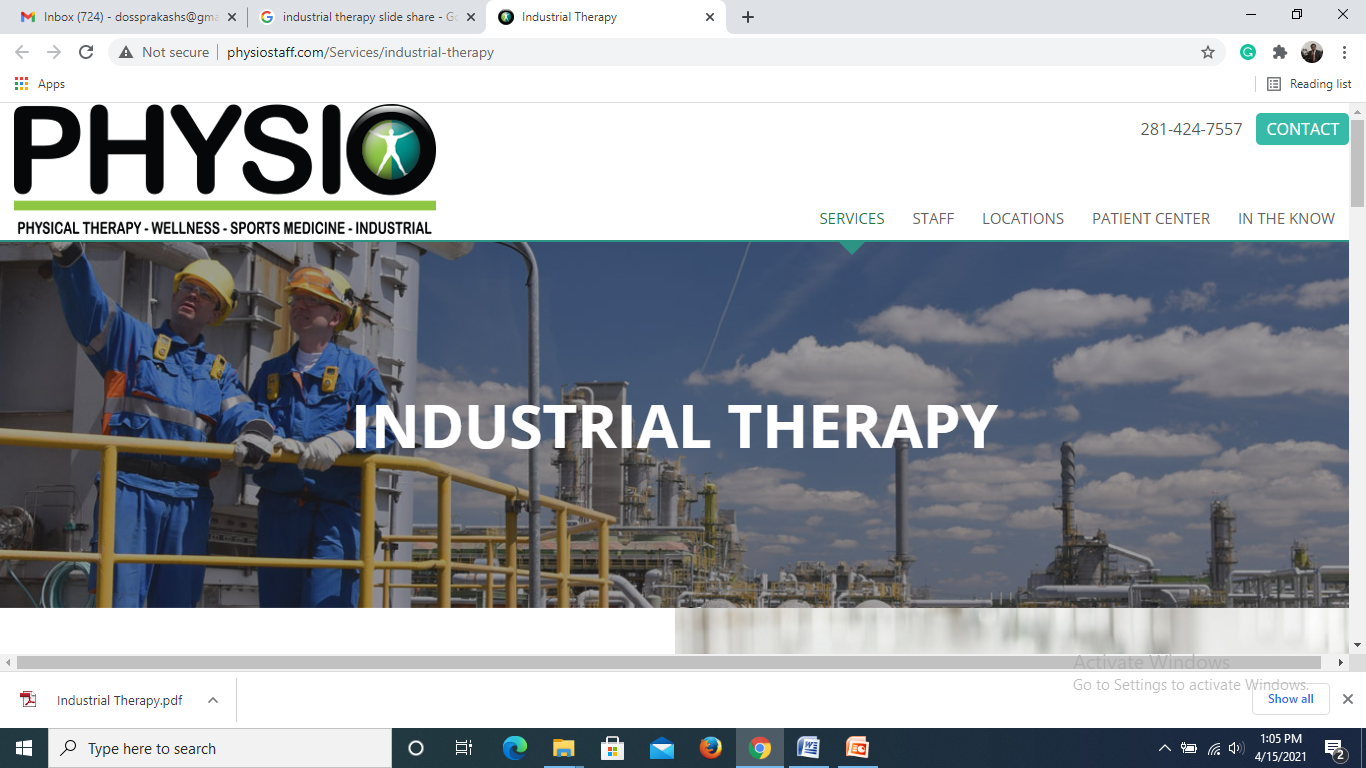 Dr.Doss Prakash S
professor & Head
Dept of community pt
MGM INSTITUTE OF PHYSIOTHERAPY 
Chh.sambhajinagar
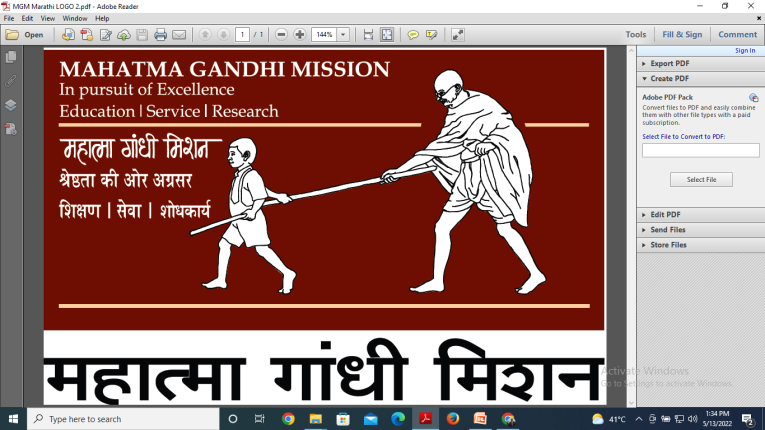 Lets imagine an industry in our mind…
Can we name few industries
Manufacturing Industry
Automobile Industry
Software & IT Industry
Construction Industry
Food Processing Industry
Telecom Industry
Healthcare & Pharma Industry
Industry close to everyone’s heart
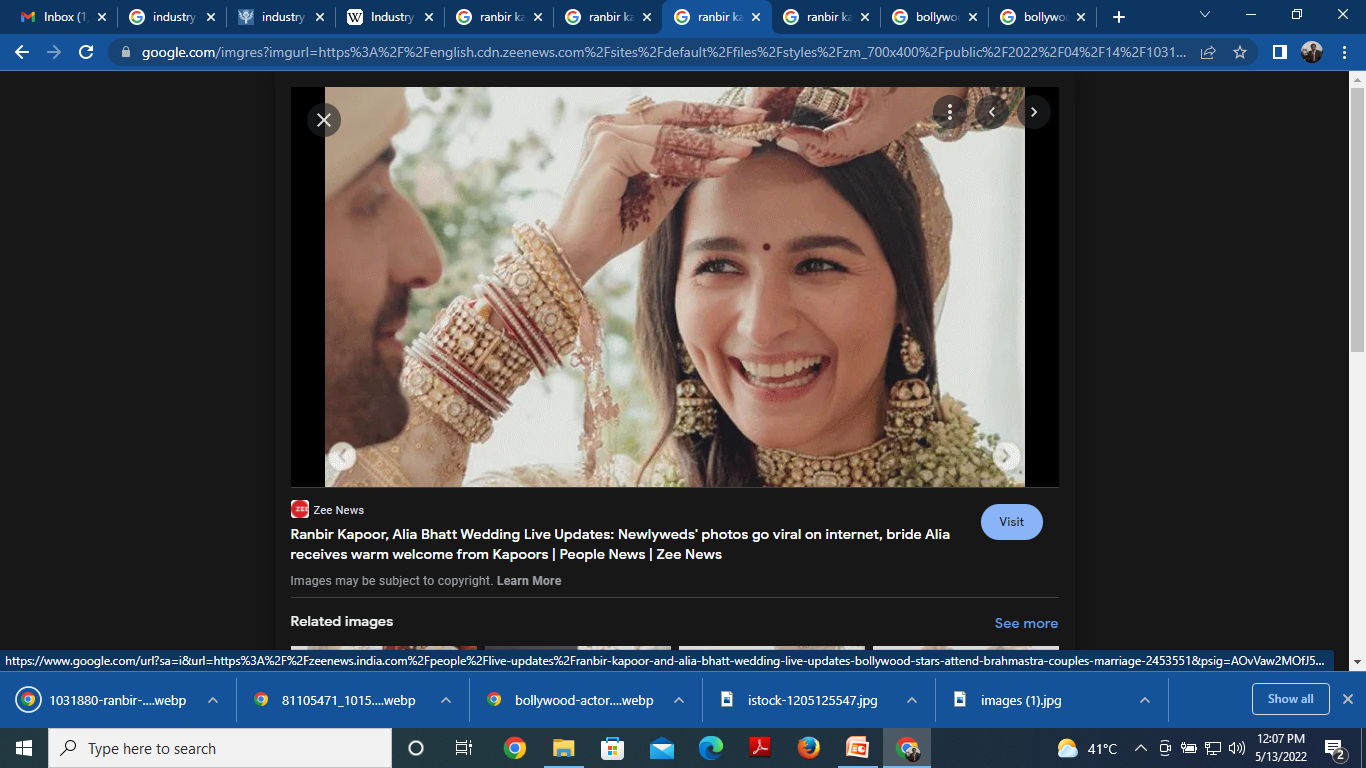 So what do all these industries have in common?
What is an Industry?
Group of productive enterprises or organizations that 
produce / manufacture goods
supply goods,
provide services thereby
promoting economic value of the country / state.
Industry
Employees
Workers 
Laborers
Work on a common goal
Promote
Economy
So employees are the key element  in any given industry
Industrial Health
Work-oriented endeavors designed in the industry to keep the employees  healthy and productive 

And if injured, restore them to maximum job function as quickly and as cost-effectively as possible.
Industrial Health / Occupational Health
Industrial / Occupational health is defined as the highest degree of physical, mental and social well-being of workers in all occupations. 
It is the branch of healthcare which deals with all aspects of health and safety at the workplace. 
It lays strong emphasis on the prevention of hazards at a primary level. 
Occupational health is essentially preventive medicine.
Constitutional Provisions
Three articles for ensuring workers’ safety and health. 
Article 24 prohibits employment of children under the age of 14 years. 
Article 39 (e and f) states that the health of men, women and children should be protected, and children should be given opportunity and facility for healthy development and should be protected against exploitation. 
Article 42 states that humane conditions at work and maternity relief should be provided.
Occupational Health Legislation in India
16 laws related to working hours, conditions at work and employment. 
Two acts containing the main provisions for legal measures for the protection of health and safety of workers; they are the Factories Act (1948) and the Mines Act (1952). 
The Factories Act was amended several times and stipulates pre-employment examination as a pre-placement procedure, statutory periodic medical examination for job in hazardous areas.
Ministries
In India, occupational health is under two ministries: 
1) Labour and 2) Health and Family Welfare. 
The Ministry of Labour and the labour departments of the states and union territories are mainly responsible for health and safety of workers. 
The DGMS (Directorate General of Mines Safety) and the DGFASLI (Directorate General – Factory Advisory Services and Labour Institutes) assist the Ministry in technical aspects of occupational health and safety in mines, ports and factories respectively.
The Ministry of Health and Family Welfare is responsible for providing health and medical care to workers through its facilities. 
Hospitals / Specialty health care institutions
Industrial  Health
Broader term
Initially focus on alleviating pain & healing the injured     body part to – Advanced to be  most comprehensive
Extended spectrum of modalities which includes
		Employee / Patient education, therapy, 	capability strengthening, job matching, 	ergonomics, attitude change, behavioral change 
 
Rapidly emerging field linking between medical &  industrial communities
Links between
Industrial Health Team
Primary Team
Medical Officer 
Safety Officer 
Physiotherapist 
Occupational Therapist 
Psychologist 
Vocational Rehab Consultant 
Exercise Physiologist 
Work simulator technician 
Social worker
Rehabilitation Nurse
Auxiliary Team
Physician
Employer
Family 
Legal Counselor
External Service Provider
Insurance Representative 
Case manager
Ergonomic specialist
Industrial engineer
Orthotic technician 
Educators
Special educators / Counselors
In reference to Physicians / Therapists restoring the function, we term Industrial Health as 
Industrial Medicine – Physicians 
Industrial Rehabilitation / Therapy – PT / OT / PO
Types of Industrial Therapy
Traditional Medical Model 
Industrial Therapy Model
Traditional Medical Model
Intervention Vs Prevention
Traditional Medical Model
Traditional model of Industrial therapy (or)
Medical Model of Industrial therapy
Popular in western countries – where Industrialization started 
Focus on acute care phase of rehabilitation in injured employee
Treatment oriented – not much concerned for prevention for injury
Real world context
Initially doctors / therapists cared for injured employees at their homes / work places
Home / workpalce visits provided some inputs to the doctors / therapists about the functional recovery
Rehabilitation would be redirected towards the functional outcome using home activities, ADL and house hold effects
Real world context
Gradually Physicians cut back on the home care, shifted their practice in clinic care 
This created a wide gap between patients real world recovery from his living environment / work place
Tends to separate the worker physically and mentally from the work place
The medical clinic and rehabilitation set up were located far away from the work place, and therapy are often accomplished without  relating to functional requirements
Real world context
The examination procedure begins with patient relating the history of onset with verbal descriptions 
The medical expert does not effectively envision the work place, task required, type of movements, number of repetitions leading up the incident,  the parameters of physical environment, or the psychodynamics of worker-supervisor / worker-interactions.
With all the input coming from the patient, the quality of analysis is directly related the patients ability to accurately provide verbal descriptions .
Rarely on-site analysis
Further, physical examinations are conducted in planar movts – Flex / Ext – Abd / Add – Lateral Rotations
But actual loading of the size and weight of the object which caused the injury is ignored.
After the examination and subsequent tests, conducted in the clinic, a diagnosis is made, and a plan of remediation is  adopted. 
This Traditional or Medical model of Industrial therapy is characterized by progressively shifting power from the patient to provider.
The patients role is essentially passive. 
Patient travel from their place to clinic, hence the shift is from functional environment to doctors environment
Characteristic long waits in the clinic, increases anxiety and stress in the employee
Increases further concentration on injury
Pain perception increases when the person concentrates on it more – Pain modulation 
Long wait – undermines the positive attitude of the patient. 
Involvement of medical care if there is a subordinate employee – Nurse, Attendar 
In summary, the injured employee is mostly treated impersonally in foreign setting
Psychological Factors
Often injured employees are viewed as MALINGERERS
Exaggerate their symptoms in order to increase the benefits or prolong the term of disability
Resource Coordination
After assessment & diagnosis, rehabilitation program is established. 
Many situations, one specialist will treat at a time. 
Eg : PT / OT / Psychologist 
No written document to bridge the transfer of health records
Rehabilitation Centre
Limitations of Rehabilitation centre
Clinically based rehab programs – which utilize uniplanar movements with stabilization and support.
But this will not be omnipresent in realtime normal functional movt patterns. 
Repetitions are kept within easily monitored numbers of 10 -20 
Eg : William flexion exercises of spine – does not translate in to 8 hours work shift, lifting 10 kgs of weight every minute, with ten minutes break after every  two hours and one hour lunch break
Return To Work (RTW)
Person RTW only after discharged from all medical services
Usually no follow-up treatment
The employee RTW without any guidance or support to typical 8 hour shift, on job which caused the injury with no provision to re consult the physician after  weeks  
Interim light work assignment is arranged at workplace
RTW
This sounds good, but in reality light work is not related to their normal work assignment 
Management looks into this employee as negative manner and their co-workers may ridicule 
This negative atmosphere undermines the workers assimilation back to the work environment.
Traditional Medical Model Summary
Real world context
Psychological Factors
Resource Coordination
Rehabilitation Centre 
Return To Work (RTW)
Industrial Model of Industrial Therapy
Intervention Vs Prevention
Industrial model
Recognizing the benefits of proactive prevention
Industrial therapy has incorporated many elements of 
assessment, 
risk identification,
 education, and 
preventive activities to intercept problems before they occur, or become more costly
Real world context
Industrial therapy has integrated the real world context into several points in the care continuum. 
Simulation of Physical, Psychological, interpersonal job aspects during assessment and treatment
This resulted in more efficient and successful RTW of the employees.
Real world context
In industrial therapy, the injured workers capabilities and limitations are examined within job and functional contexts 
The injured workers involvement will be sought more in the rehabilitation to provide more support and empowerment to achieve success
Psychological factors
To avoid / preclude negative attitude and foster positive one, Industrial therapy has integrated a term “Presumption of Innocence” in the process.
This facilitates unprejudiced decisions and creates a more positive environment.
Resource Coordination
Industrial therapy has incorporated teamwork approach to rehabilitation. 
Recognized the benefits of interdisciplinary coordination & communication
Psychosocial considerations are integrated in to the care continuum. 
This instills confidence and positive mindset to the injured employee
Rehabilitation Centre
Industrial therapy has integrated great deal of precise simulation into its rehabilitation sessions.
Two novel concepts of work conditioning & work hardening programs were incorporated in the rehabilitation session along with strengthening programs
Return to work
Industrial therapy analyze the actual job demands to greater lengths 
Treatment is focused on rebuilding and strengthening the functional capabilities that are necessary to RTW
Psychosocial aspects are incorporated in the rehabilitation process to facilitate readjustments required at work, home and in community
The evolution of industrial therapy has been driven by the need of more successful and cost effective approaches to workers wellness and rehabilitation
More advancements have been accomplished by
Increasing the focus on prevention 
Bringing more real world context into rehab
Increasing workers involvement and empowerment
Developing a team work orientation
Fostering more positive perceptions & attitude 
 Provide more comprehensive preparation and support to facilitate reintegration into the working world
Assignment  Differences between Traditional Medical Model & Industrial model